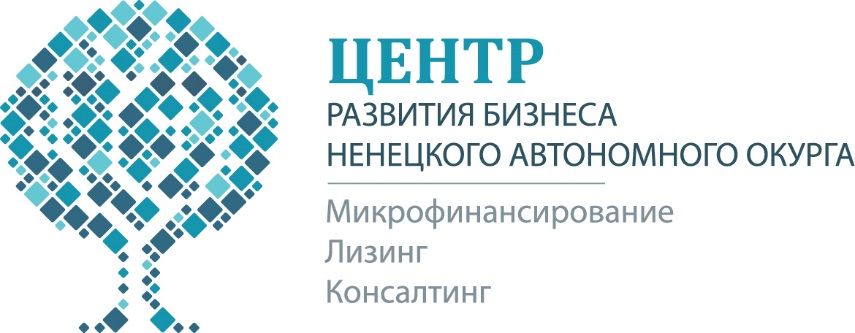 Бизнес-инкубатор
«Одно окно»
1 шаг
Подача обращения в АО «ЦРБ НАО»
2 шаг
Назначение куратора проекта
Разработка «дорожной карты» по реализации проекта
3 шаг
Реализация проекта и его дальнейшее сопровождение
4 шаг
Проект: Нефтеперерабатывающий завод (НПЗ)

Суть проекта: 
Создание мини НПЗ 
на территории 
г. Нарьян-Мара

Объем финансирования: более 60 млн. рублей 

Срок реализации: 
Проект находится на стадии разработки бизнес-плана, в рамках которой заявителю представлена вся необходимая информация об округе
Проект: 
Минеральные воды

Суть проекта: 
Производство минеральной воды в г. Нарьян-Маре

Объем финансирования: 
более 7 млн. рублей 

Срок реализации: 
Разработан План мероприятий «дорожная карта», в настоящее время закуплено оборудование и ведутся ремонтные работы помещений, получена лицензия, запуск проекта планируется 
на декабрь 2017 года
Проекты, реализуемые по принципу 
«Одного окна»
Лизинг, микрофинансирование, гарантии
15
заключенных договоров лизинга
125
млн. руб.
общая сумма заключенных договор лизинга
11
заключенных договоров по микрофинансированию
6,5
млн. руб.
общая сумма заключенных договоров по микрофинансированию
3
гарантии для предоставления кредитов предпринимателям
на сумму 2,4 млн. рублей
Бизнес-инкубатор
37 % помещений бизнес-инкубатора
77,2 кв. м занято из общей площади помещений бизнес-инкубатора
31 рабочее место
резидентами бизнес-инкубатора создано рабочих мест, в том числе по договорам ГПХ 16
Информационно-консультационная поддержка
348 
желающих организовать собственное дело
числится в базе данных 
АО «ЦРБ НАО»
150
консультаций
оказанных консультаций предпринимателям и лицам желающим организовать собственное дело
4
конкурсные комиссии
3 комиссий КУ НАО «Центр-занятости населения» по оказанию финансовой помощи безработным гражданам; 
участие в организации и проведении конкурса грантов начинающим предпринимателям
24 
бизнес-планов
содействие в разработке бизнес-планов к конкурсу грантов начинающим предпринимателям на создание собственного бизнеса
6
безработным гражданам
содействие в написании бизнес-планов, заявившимся на получении государственных услуг по содействию самозанятости
Проекты в разработке:

«Фитнес кафе»

 «Грузовой шиномонтаж»

«Специализированная штраф стоянка»

 «Хлебопекарня Дом хлеба»
Разработаные  проекты:

«Заполярные травы»

 «Теплый дом»

 «Строй сам»

 «Кофейня на колесах»
Портфель проектов
Спасибо за внимание!
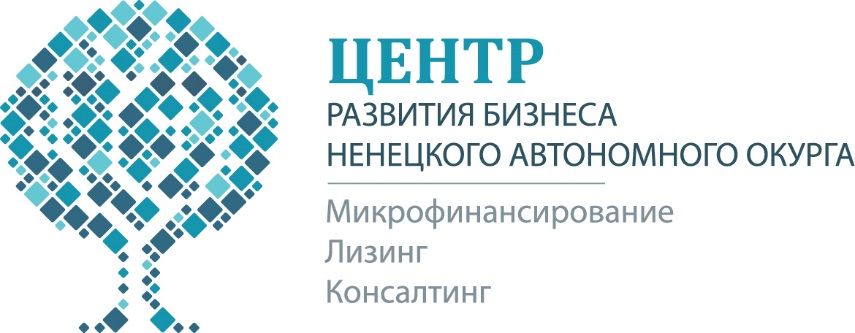 Бизнес-инкубатор